So the Delegate didn't see it your way?
Appeals from the Registrar of Trade Marks

NZIPA AGM 
29 November 2019



Siobhán Ryan
Victorian Bar
List G Barristers
sryan@vicbar.com.au
Characteristics of Australian appeals from the Trade Marks Registrar
An appeal as of right;

A hearing de novo;

A choice of Courts: Federal Court or Federal Circuit Court
An appeal as of right
Trade Marks Act 1995 Cth (TMA):
Trade mark applications
	 s 35:	The applicant may appeal to the Federal Court or the Federal Circuit Court against 		a decision of the Registrar:
                     	(a)  to accept the application subject to conditions or limitations; or
                     	(b)  to reject the application.
Oppositions to registration
	s 56:	The applicant or the opponent may appeal to the Federal Court or the Federal 			Circuit Court from a decision of the Registrar under section 55.
Oppositions to removal for non-use
	s 104	An appeal lies to the Federal Court or the Federal Circuit Court from a decision of 		the Registrar under section 101 or 102.

See also ss 67, 83(2), 84A - 84D for other decisions of the Registrar which can be appealed to the Federal Court or Federal Circuit Court
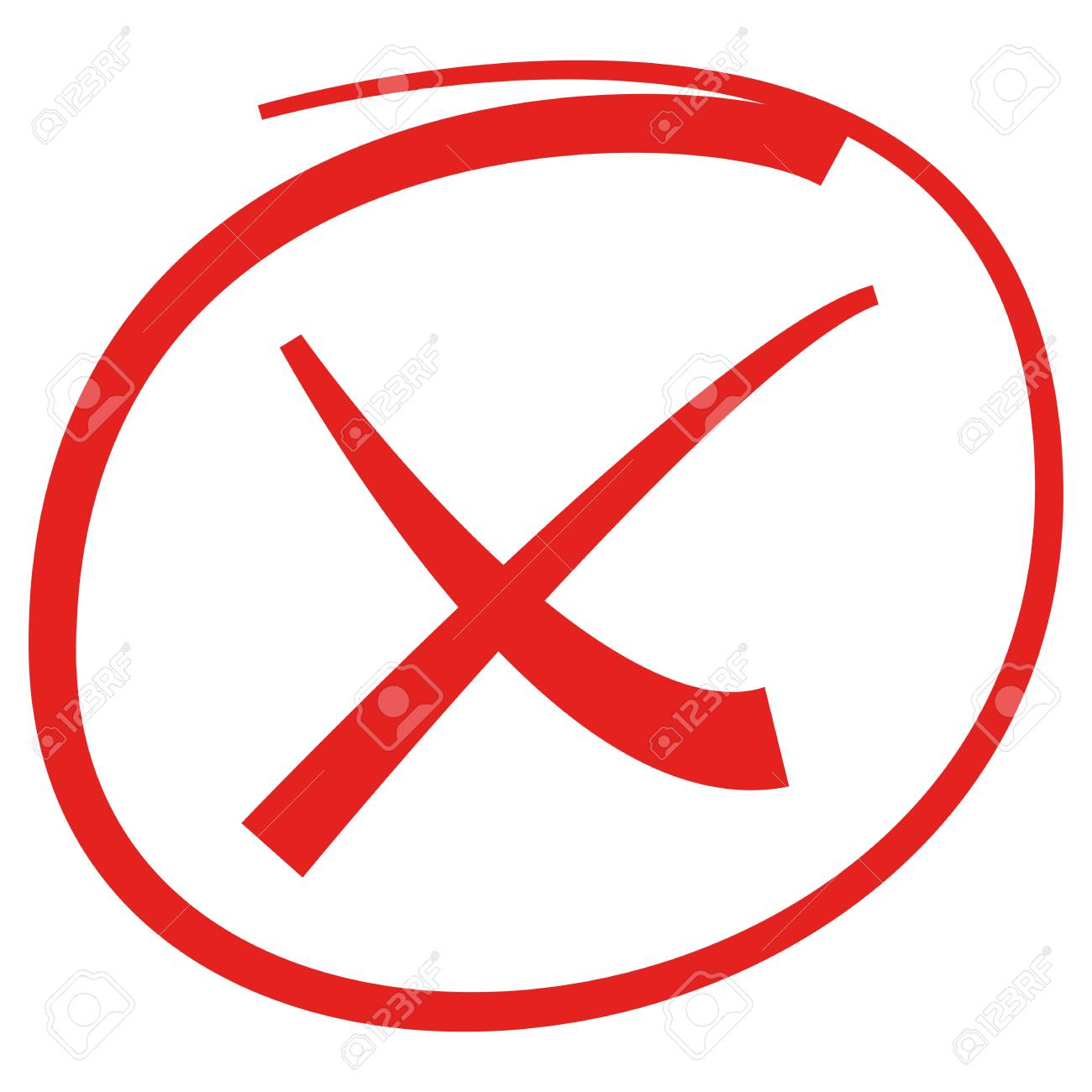 An appeal as of right
But don’t get it WRONG…. 
Federal Court Rules 2011 Division 34.3 – Intellectual Property
R 34.24(1) - Notice of Appeal is due 21 days from the date of the Decision;
Swole Gym Ware Group Pty Ltd v Swole O’Clock Ltd [2019] FCA 685
R 34.24(2) - Content of the Notice of Appeal 
note 34.24(2)(e) and R 34.26 re particulars
R 34.24(3) - Service on the Registrar and each other party within 5 days of filing
R 34.28 – Notice of Cross Appeal
R 34.30 – Notice of Contention – essential if you were a successful Opponent

 (Notices of Cross Appeal and Contention are due 21 days after service of Notice of Appeal)
[Speaker Notes: R 34.24(1) – Opponent can raise new grounds  
R 34.30 – Notice of Contention: Why essential? To raise grounds other than the one on which the decision was made. E.g if s 58 was found to be satisfied, the TM Applicant’s N o A  will only raise s 58, therefore other viable grounds such as s41, 44, 42(b), 59, 60, 62A need to be put before the court through the notice of contention.]
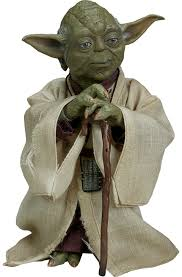 A hearing de novoEvidence
New GROUNDS and new EVIDENCE can be introduced.

Evidence
The Rules of Evidence do not apply in the Registry: 
Denning  J - “A tribunal is the master of its own procedure, provided that the rules of natural justice are applied… Tribunals are entitled to act on any material that is logically probative…”: 
TA Miller v Minister for Housing (1968) 1 WLR 992

TMR 21.15(4) – The Registrar is not bound by the rules of evidence ….. 

Evidence is usually given in writing by simple declaration;
Social media, the Internet Archive (Wayback Machine), Google Analytics are admissible  subject to their probity in the instant case:

“Where the Wayback Machine reveals a document, I accept that it is prima facie evidence (though rebuttable) as to the existence of that document and the veracity of what it contains (including the date of same).” 
CSL Ltd v Capital Securitisation (Holdings) Pty [2010] ATMO 42 at [15]
A hearing de novoEvidence
The Rules of Evidence do apply in the Court
Evidence is usually given on affidavit with a right of cross examination (viva voce for credit issues) 
	
Evidence Act 1995 Cth (aka the Uniform Evidence Law) 
A delicate dance:
S 59 - the rule against hearsay & s 69 - the business record exception;
S 76 - the rule against opinion evidence & s 79 - the expert witness exception
SS  135 & 136 - the discretion to exclude or limit evidence 
SS 146 & 147 – evidence and documents produced by processes, machine and other devices
S 190 – Waiver of the rules of evidence	

Social media, the Internet Archive (Wayback Machine) and Google Analytics explore the boundaries of admissibility:
 
Rodney Jane Racing Pty Ltd v Monster Energy Company  (2019) 142 IPR 275; [2019] FCA 923 (June 2019)
Dyno Nobel Inc v Orica Explosives Technology Pty Ltd [2019] FCA 1552 (September 2019)
Pinnacle Runway Pty Ltd v Triangl Ltd [2019] FCA 1662 (October 2019)
A hearing de novoweight given to the Registrar’s decision
No presumption in favour of the correctness of the Registrar’s decision, though due weight will be given to the opinion of the Registrar as that of a skilled and experienced person.
	Eclipse Sleep Products v Registrar of Trade Marks (1957) 99 CLR 300 at 308
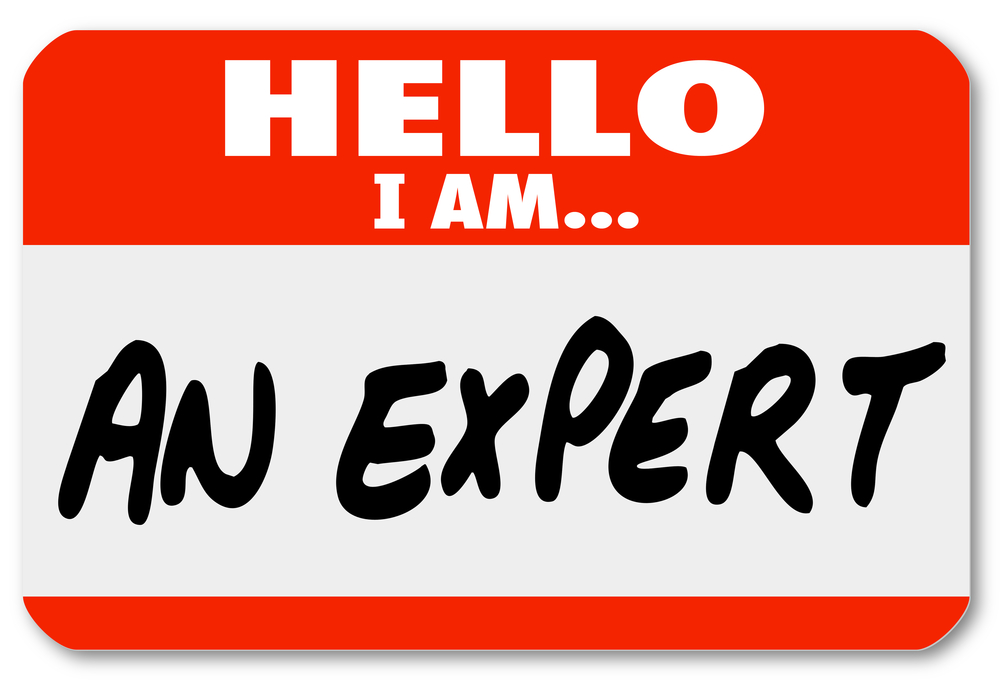 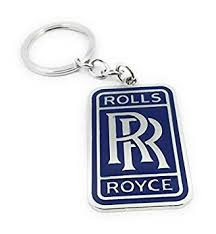 A choice of CourtsFederal Court of Australia
Federal Court of Australia (since 1976) – “the Rolls Royce”
Intellectual Property Rules in Div. 34.4 
 Intellectual Property National Practice Area  - Greenwood, Nicholas, Yates JJ (+ 40 in most States and NT)
12 – 18 months to a hearing; decision in 3 to 12 months
Intellectual Property Practice Note (IP-1) https://www.fedcourt.gov.au/law-and-practice/practice-documents/practice-notes/ip-1
2018/2019 Intellectual Property filings = 182 (incl. appeals:3.02%)
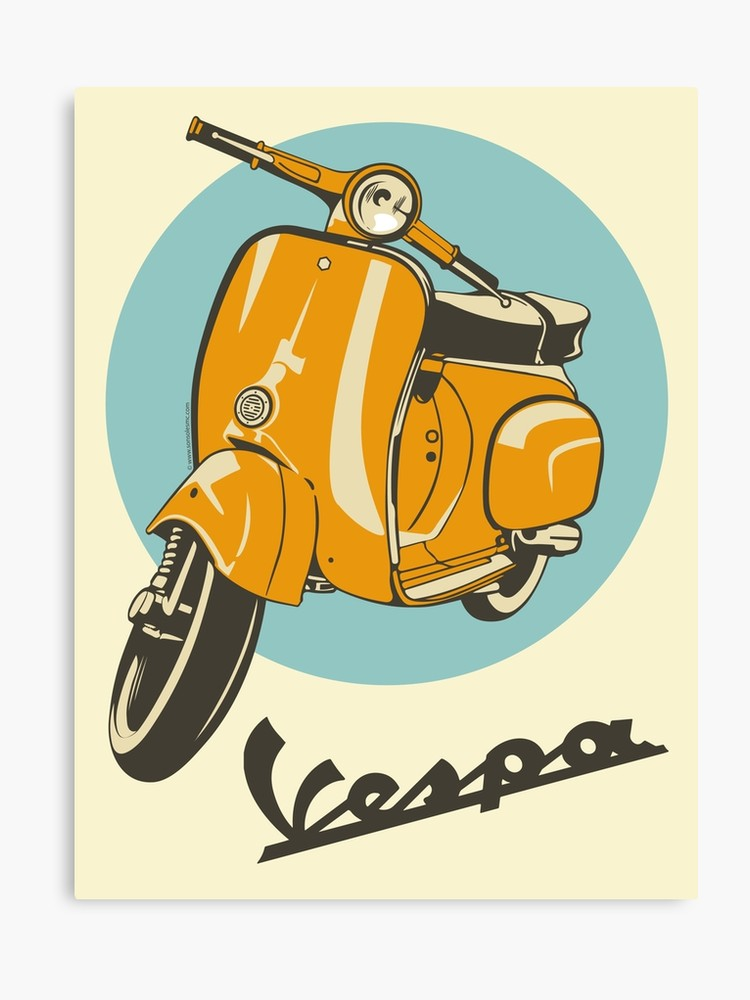 A choice of CourtsFederal Circuit Court of Australia
Federal Circuit Court (since 2013) – “the Vespa”
FCCA Rules 2001 supplemented by the FCA Rules 2011, including the 
	Intellectual Property Rules in Div. 34.4 
National IP Docket managed by Judge Julia Baird (Sydney) – video links to other states 
FCCA Practice No 1 of 2018 http://www.federalcircuitcourt.gov.au/wps/wcm/connect/fccweb/rules-and-legislation/practice-directions/2018/012018
2013 – 2019 - 3 appeals from the Registrar of Trade Marks:
	Hamilton v Stark [2015] FCCA 3309 - Appeal dismissed 
	Stafford v Automotive Distributors Limited [2018] FCCA 2768 - Appeal summarily dismissed
	Austbar Pty Ltd v ABA Australian Bar Association Ltd (No.2) [2018] FCCA 2091 -	Appeal summarily 	dismissed 
	2018/2019 Intellectual property filings = 43 (0.43%)
A choice of CourtsFees Comparison as at 1 July 2019
A choice of CourtsFCCA Costs
FCCA costs are calculated on an “events-based” scale in Schedule 1 to the FCCA Rules;
Costs are discretionary;
FCCA judges ordered that costs be taxed by reference to the Federal Court Rules in some “complex” copyright matters
Weller v Smith [2016] FCCA 3267; 
Ian Cubitts Classic Home Improvements Pty Ltd v Krickovic  [2015] FCCA 2630;
APRA v Cougars Tavern Pty Ltd t/as Options Tavern [2008] FMCA 369; 

But a retreat from this position in Washington v Qantas Airways Ltd (2014) 107 IPR 144, per Nicholls J – tied the Applicant to her election to issue in the FCCA
See also: TM25 Holding BV V Ghamloush (No 2) [2016] FCCA 3064
So the Judge didn't see it your way?Appeals from the FCA or FCCA to the Full Court
NOT a hearing de novo
“the powers of the appellate court are exercisable only where the appellant can demonstrate that, having regard to all the evidence now before the appellate court, the order that is the subject of the appeal is the result of some legal, factual or discretionary error”.
In Allesch v Maunz (2000) 203 CLR 172 at [23]


Note Federal Court of Australia Act 1976 s 25
	s 25(1)	An appeal from the FCA = Full Court (3 Judges)
	s 25(1AA)   An appeal from the FCCA = a single judge, or a Full Court, if appropriate
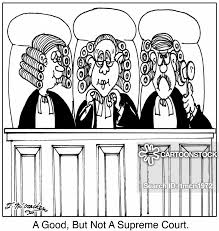 Appeals from the FCA or FCCA to the Full Court of the Federal Court of Australia require leave: TMA s 195(2)
[206]There are no exhaustive or rigid rules of practice or criteria governing the grant of leave to appeal: Adam P Brown Male Fashions Pty Ltd v Philip Morris Inc (1981) 148 CLR 170 at 177. However, two important factors are whether the judgment is attended by sufficient doubt to warrant it being reconsidered by the Full Court, and whether substantial injustice would result if leave were refused, supposing the judgment to be wrong: Decor Corporation Pty Ltd v Dart Industries Inc (1991) 33 FCR 397 at 398–399; Samsung Electronics Co Ltd v Apple Inc (2011) 217 FCR 238 at [26]. These factors are interconnected.
	Primary Health Care Ltd v Commonwealth [2017] FCAFC 174, per Greenwood, Katzmann & Rangiah JJ
Mesoblast, Inc v UCP Gen Pharma AG [2012] FCA 509 and NV Sumatra Trading  Co v British American Tobacco Services Ltd (2011) 198 FCR 435; [2011 FCA 1051– leave refused – decision not attended by doubt
Administrative ReviewAdministrative Appeals Tribunal (AAT)
The AAT exercises all the powers and discretion of the registrar and must determine the issue on its merits, rather than merely examining whether the registrar's decision was correct or incorrect 
The TMA expressly provides for applications for review to be made in relation to:
a decision by the registrar to dismiss an opposition filed under s 52(1) or s 96(1) of the Act because the Statement of Grounds & Particulars are inadequate: ss 54(2); 99A(2) and see regs 5.8, 9.10 ,and 17A34B 
 a decision by the Comptroller-General of Customs to refuse to allow a late claim for the release of seized goods: s 136B(2)
Certain decisions by the Australian Competition and Consumer Commission (ACCC) in relation to certification trade marks: 175(5); s 178(5); ss 180(4) and 180A(4) 
a decision by the registrar not to extend the time for the doing of a relevant act: s 224(7)
A decision of the registrar to substitute a computerized decision made under section 222A: 222A(4)
a decision not to register a person as a trade marks attorney: certain decisions concerning the registration of trade mark attorneys, their continuing education and disciplinary matters; s 228A(7) and Reg 21.35
Administrative Review Administrative Decisions (Judicial Review) Act 1977 (ADJR)
See ss 5 and 6 of the ADJR for a plethora of conditions which might invoke the ADJR:
breach of the rules of natural justice;
Lack of jurisdiction;
Failure to observe procedure;
Error of law
Exercise of a discretionary power in bad faith
Failure to take a relevant consideration into account, etc

Judicial review is not a re-examination of the merits. If the court finds that the decision is unsustainable, it will be set aside and the matter referred back to the Registrar for determination.
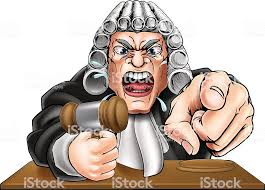 Administrative Review Administrative Decisions (Judicial Review) Act 1977 (ADJR)
Reveira v Registrar of Trade Marks (2018) 134 IPR 399; [2018] FCA 1122 – review of a decision to allow an extension of time to file a Notice of Intention to Defend a removal application; 
1-800 Flowers Com Inc v Registrar of Trade Marks (2012) 201 FCR 488; [2012] FCA 209 - review of a revocation of acceptance under s 38;
Structureco Inc v Registrar of Trade Marks (2003) 60 IPR 354; [2003] FCA 1290 - review of decision to issue a summons to appear for cross-examination and a notice to produce documents pursuant to s 202;
Chiron Corporation Inc v Registrar of Trade Marks (1998) 85 FCR 480; 42 IPR 75 -  review of a decision refusing an extension of time in which to file a notice of opposition